Отчет об исполнении бюджета Сосновоборского городского округа за 2021 год
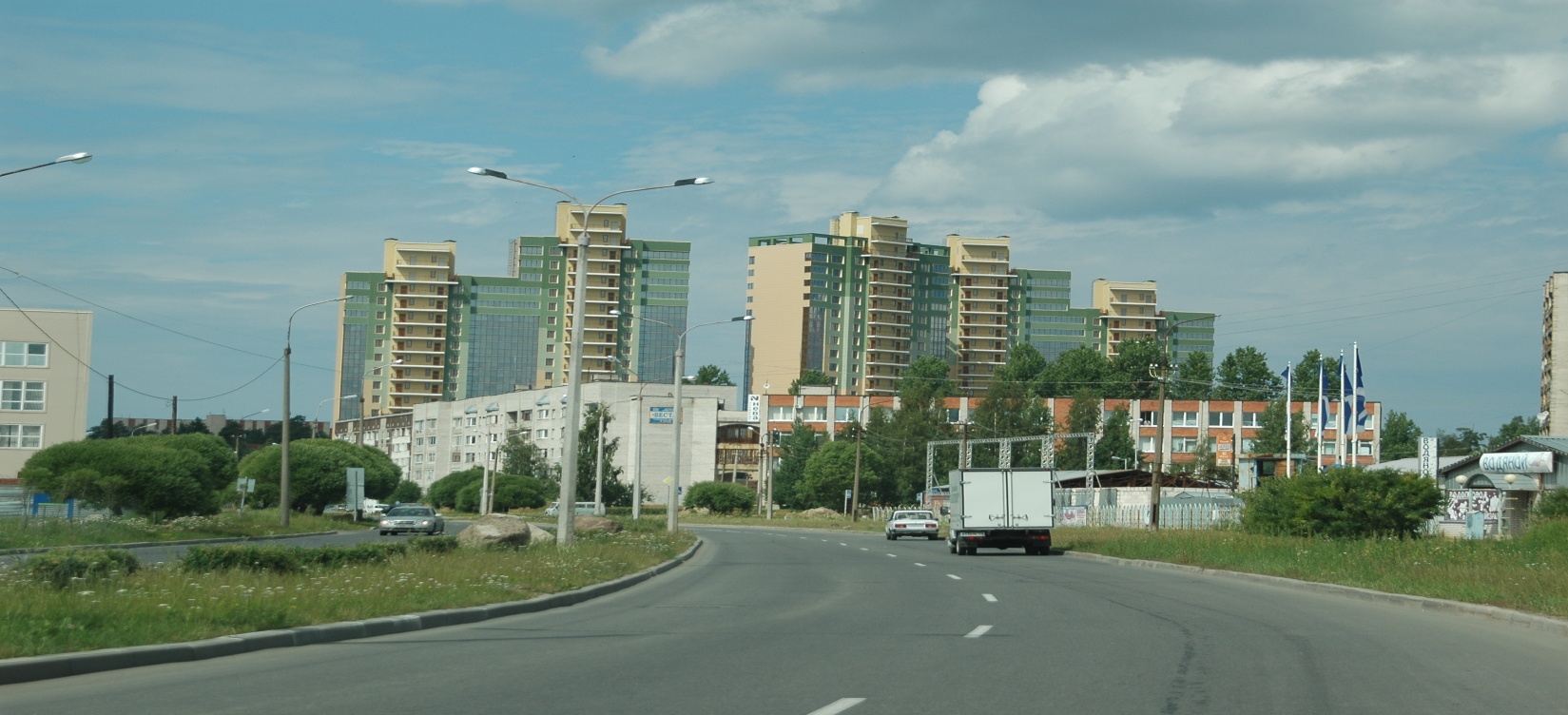 Докладчик: Попова Татьяна Рудольфовна,
председатель комитета финансов
Комитет финансов СГО
№1
Информация о Муниципальном образовании Сосновоборский городской округ Ленинградской области
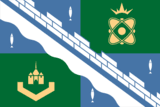 Муниципальное образование Сосновоборский городской округ Ленинградской области наделено статусом городского округа на основании Областного закона Ленинградской области от 31 марта 2005 года N22-оз «Об установлении границ муниципального образования Сосновоборский городской округ».
      Границы территории Сосновоборского городского округа установлены Областным законом Ленинградской области от 15 июня 2010 года N32-оз «Об административно-территориальном устройстве Ленинградской области и порядке его изменения».
      Административный центр Сосновоборского городского округа – город Сосновый Бор Ленинградской области.
                            Среднегодовая численность постоянного населения
№2
ГЛОССАРИЙ
Административный центр - населенный пункт, установленный областным законом как место нахождения представительного органа муниципального образования, или место нахождения территориального органа исполнительной власти Ленинградской области;
Бюджет - форма образования и расходования денежных средств, предназначенных для финансового обеспечения задач и функций государства и местного самоуправления;
Доходы бюджета - поступающие в бюджет денежные средства, за исключением средств, являющихся в соответствии Бюджетным Кодексом Российской Федерации источниками финансирования дефицита бюджета;
Расходы бюджета - выплачиваемые из бюджета денежные средства, за исключением средств, являющихся в соответствии с настоящим Кодексом источниками финансирования дефицита бюджета;
Дефицит бюджета - превышение расходов бюджета над его доходами;
Профицит бюджета - превышение доходов бюджета над его расходами;
Межбюджетные трансферты - средства, предоставляемые одним бюджетом бюджетной системы Российской Федерации другому бюджету бюджетной системы Российской Федерации;
Субсидия —  межбюджетный трансферт , предоставляемый в целях софинансирования расходных обязательств;
Субвенция  —  межбюджетный трансферт, который предоставляется в целях финансового обеспечения расходных обязательств по переданным полномочиям. Имеет конкретные цели; в отличие от дотации (которая не имеет цели в принципе) подлежат возврату в случае отклонения от цели;
Дотация - межбюджетный трансферт, предоставляемый на безвозмездной и безвозвратной основе без установления направлений их использования;
Расходные обязательства - обусловленные законом, иным нормативным правовым актом, договором или соглашением обязанности публично-правового образования (Российской Федерации, субъекта Российской Федерации, муниципального образования) или действующего от его имени казенного учреждения предоставить физическому или юридическому лицу, иному публично-правовому образованию, субъекту международного права средства из соответствующего бюджета;
  Муниципальная программа – документ стратегического планирования, содержащий                                                        комплекс планируемых мероприятий, взаимоувязанных по задачам, срокам осуществления,        исполнителям и ресурсам и обеспечивающих наиболее эффективное достижение целей и       
                                         решение задач социально-экономического развития.
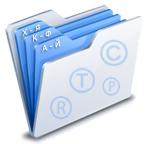 №3
Условия реализации бюджетной политики(отдельные показатели)
- ЛО                   -  СГО
№4
Качество жизни в Сосновоборском городском округе в 2021 году
Численность населения 
(на конец года)
65 941 чел.
▼ численности населения на 1113 чел. 
Среднесписочная численность работников крупных и средних организаций 24 633 чел. (снижение 6,8% 
к уровню 2020г.)
Среднемесячная начисленная заработная плата работников крупных и средних организаций 
83 495,3 руб.
Рост 8,7 % к уровню 2020 года
Бюджетная обеспеченность на одного жителя
47 519,0 руб.
рост 6,7 % к уровню 2020 года
Бюджетная обеспеченность на одного жителя
47 519,0 руб.
рост 6,7 % к уровню 2020 года
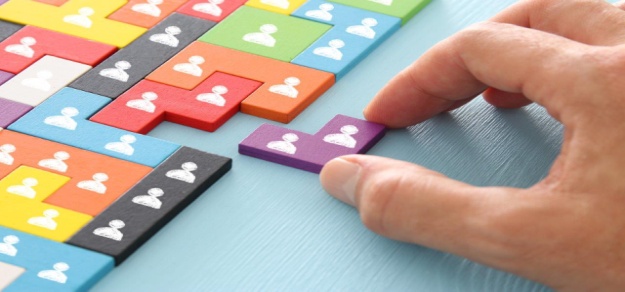 №5
Исполнение бюджета Сосновоборского городского округа за 2021 год
млн.руб.
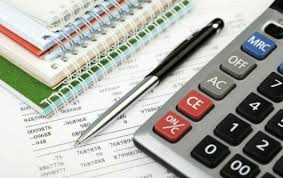 №6
Информация об объеме и структуре налоговых и неналоговых доходов, межбюджетных трансфертов, млн.руб.
№7
Структура доходов бюджета Сосновоборского городского округа
млн.руб.
2 987,76
3 133,44
Земельный налог
Налоги  на совокупный доход
НДФЛ
Прочие налоговые доходы
Неналоговые доходы
Безвозмездные поступления
№8
Налоговые и неналоговые доходы бюджета в 2021 году
млн.руб.
-прирост к 2020
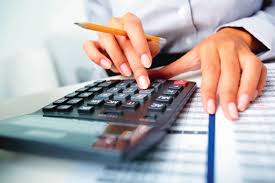 146,2
 8,2%
Доходы от продажи материальных и нематериальных активов
Налоги на совокупный доход
НДФЛ
Доходы от использования имущества, находящегося в государственной и муниципальной собственности
Прочие
Доходы от восстановительной стоимости зеленых насаждений
№9
Поступления НДФЛ в местный бюджет в 2021 году (в сопоставимых показателях)
млн.руб.
981,9
0,8%
2,9
3,5%
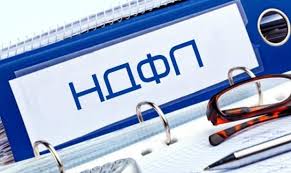 Динамика поступления налогов
№10
Темп роста 2021 г. к 2020 г.
107%  Ленинградская область
103%  Сосновоборский городской округ
ЛО
СГО
13 место по ЛО по доле доходов в бюджете ЛО
№11
Поступления от основных плательщиков НДФЛ в 2021 году
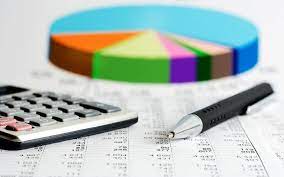 Всего поступления НДФЛ в местный бюджет в 2021 году 
составили 981,9 млн. руб.
№12
Динамика недоимки по налоговым и неналоговым платежам
3 место в рейтинге ЛО
Налоговая недоимка- 23,3 млн. руб.
Недоимка от арендных платежей -92,2 млн. руб.
7,6 млн. руб. ,
25%
Недоимка от аренды помещений - 41,6 млн. руб.
на 3,9 млн. руб.
Недоимка от аренды земельных участков – 50,6 млн. руб.
на 3,4 млн. руб.
1,2 млн. руб.
Взыскано ССП за 2021 год
Результаты работы комиссии по неплатежам за 2021 год
Во все уровни бюджета поступило 25,2 млн. руб. (в том числе страховые взносы – 3,6 млн.руб.).
вызвано 188 должников
18 заседаний 
комиссии
№13
Обстоятельства, повлиявшие на доходную часть бюджета Сосновоборского городского округа в 2021 году
ПОЛОЖИТЕЛЬНЫЕ
млн.руб.
40,6
Рост доходов по налогам на совокупный доход
11,0
Рост доходов от использования муниципального имущества
Сокращение суммы недоимки по налогам
7,6
2,9
Введение прогрессивной шкалы налогообложения по НДФЛ
ОТРИЦАТЕЛЬНЫЕ
Снижение доходов от продажи материальных и нематериальных активов
148,5
Снижение прочих неналоговых доходов, в том числе доходов от восстановительной стоимости зеленых насаждений
55,9
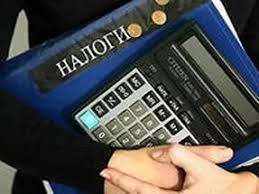 1397 чел.
(24,1%)
Снижение численности работников на предприятиях строительной отрасли
Динамика исполнения бюджетаСосновоборского городского округа 2018-2021 годы
№14
%
Доходы
Расходы
- ЛО                     -  СГО
№15
Структура расходов бюджета Сосновоборского городского округа
2020 год
2021 год
Инвестиционные расходы
Оплата труда с начислениями
Иные расходы
№16
Информация о расходной части бюджета по разделам и подразделам классификации расходов
2939,2 
млн. руб.
88,2% от общей суммы расходов
Физическая культура, спорт и молодежная политика
Развитие информационного общества
Медико-социальная поддержка отдельных категорий граждан
Стимулирование экономической активности малого и
 среднего предпринимательства
№17
Расходы Сосновоборского городского округа в разрезе муниципальных программ
Современное образование
1791,9
Городское хозяйство
692,4
Культура
287,4
69,2
Управление муниципальным имуществом
29,7
23,3
Жилище
16,6
13,2
Безопасность жизнедеятельности населения
12,8
2,7
№18
Расходы бюджета Сосновоборского городского округа
млн.руб.
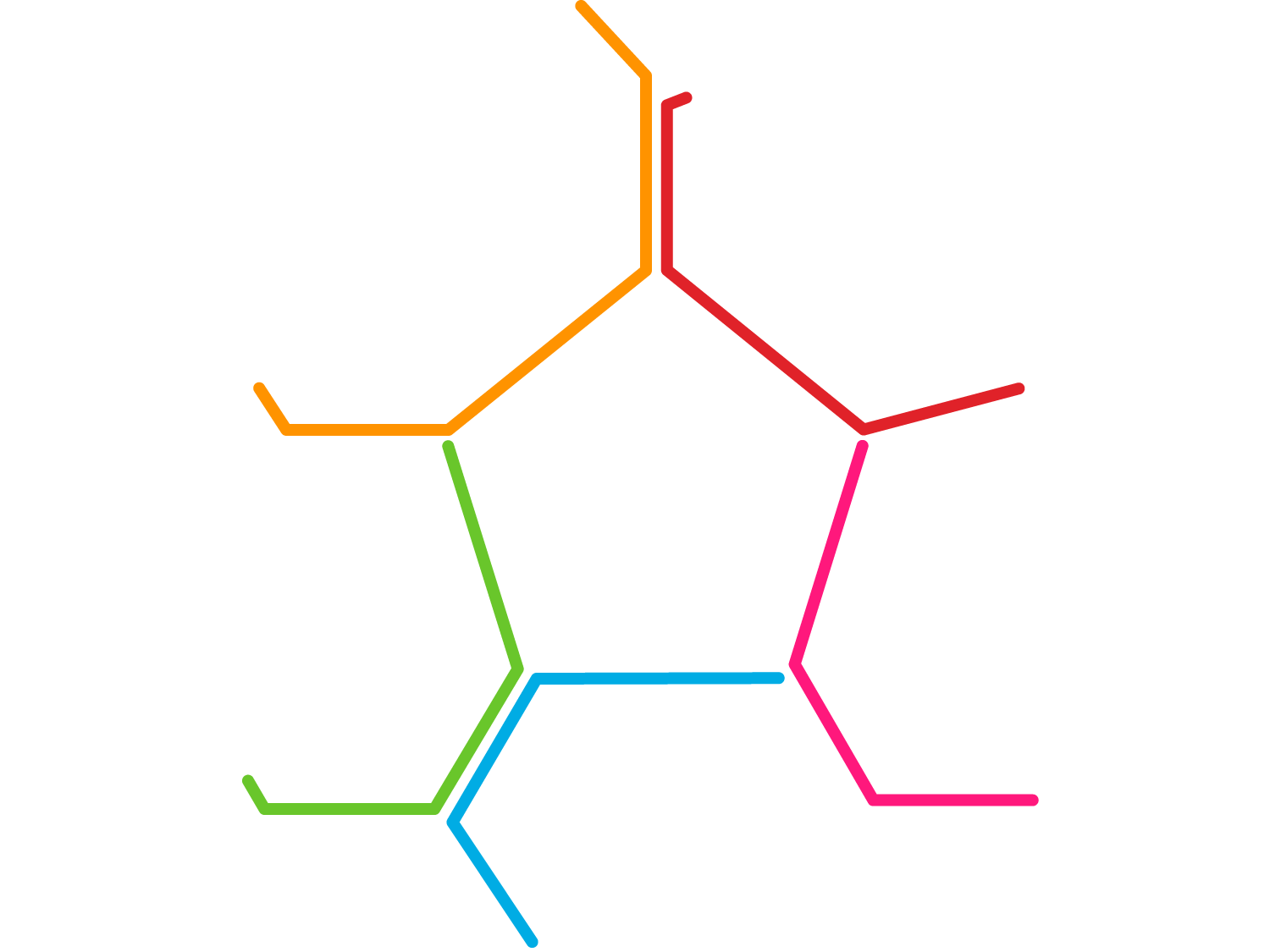 Исполнение дорожной карты по заработной плате
929,8 
27,9%
Инвестиционные расходы
358,9 
10,8%
Всего расходов
3 333,1
из них
Дорожный фонд
349,6 
10,5%
Национальные проекты
61,7
  1,9%
COVID-19
2,5
   0,1%
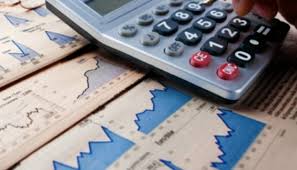 №19
Расходы бюджета  Сосновоборского городского округа на исполнение Указа 597 Президента России
млн.руб.
2021
2020
2019
руб.
3,3%
51 903,1
Педагоги учреждений дошкольного образования
51 846,7
Педагоги учреждений дополнительного образования
3,9%
4,4%
48 637,4
Учителя
5,2%
Работники учреждений культуры
46 865,2
№20
Исполнение АИП в 2021 году
2020
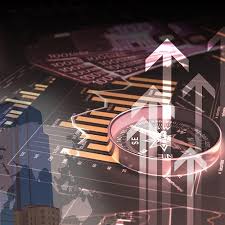 №21
Исполнение дорожного фонда Сосновоборского городского округа
Доходы – 3,8 млн. руб.
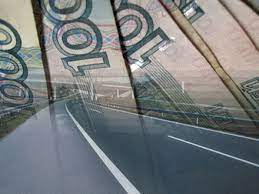 №22
Финансирование национальных проектов
млн.руб.
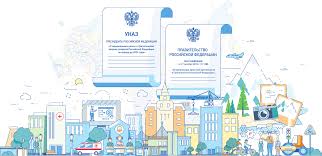 №23
Резервный фонд Сосновоборского городского округа
Факт – 3,7 млн. руб.
План – 3,7 млн. руб.
1,95
На предупреждение возникновения и развития чрезвычайной ситуации
1,73
На исполнение 10 судебных актов
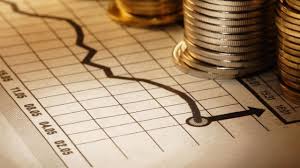 №24
Финансирование мероприятий по борьбе с COVID-19 в 2021 году
тыс. руб.
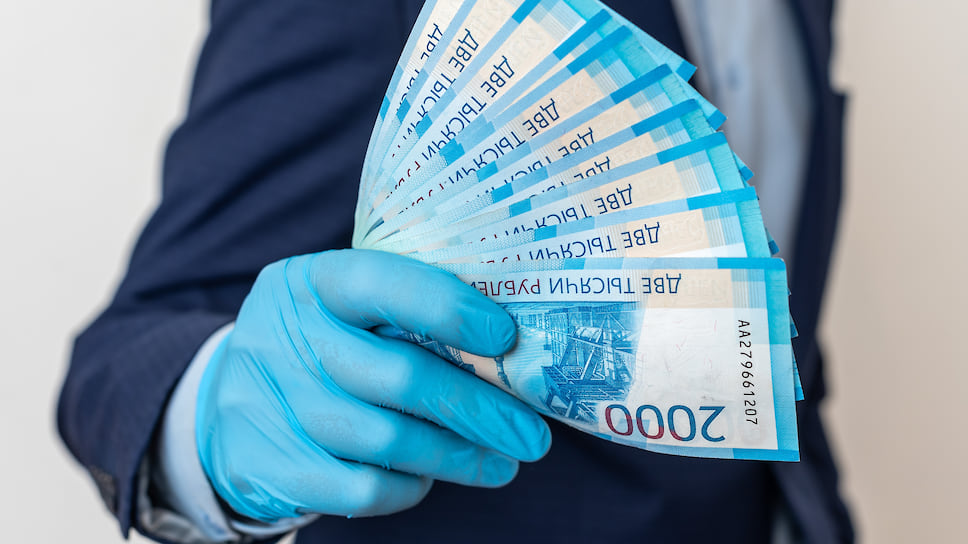 №25
Динамика видов расходов бюджета Сосновоборского городского округа
В процентах к 2020 году
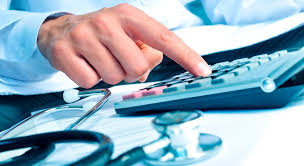 №26
Остаток средств на счете бюджета по итогам работы за 2021 год
Всего 133,0 млн. руб.
Остаток средств местного бюджета в сумме  132,2 млн. руб. направлен:
-на погашение дефицита бюджета – 101,8 млн. руб.
-на оплату переходящих контрактов 2022 года – 30,4 млн. руб.
Областной бюджет
Остаток средств областного бюджета в сумме  0,8  млн. руб. возвращен в бюджет Ленинградской области
Местный бюджет
Кроме того, при уточнении бюджета в марте 2022 года исключены кредиты кредитных организаций из источников финансирования дефицита бюджета- 30,0 млн. руб.
№27
Остатки средств субсидии на выполнение муниципального задания на счетах бюджетных учреждений по итогам работы за 2021 год
млн.руб.
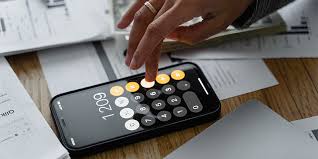 №28
Меры по усилению финансовой дисциплины
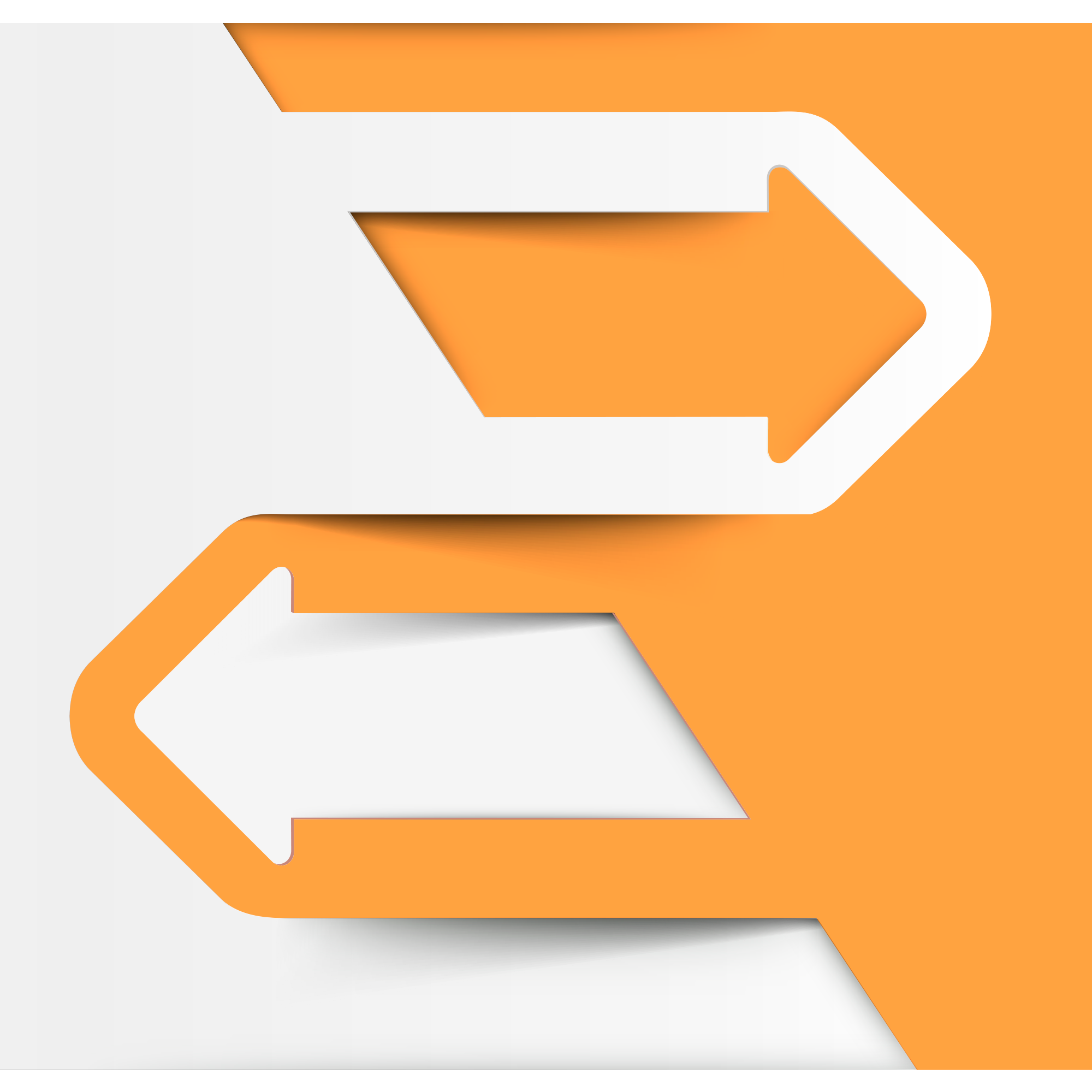 Перевод средств автономных учреждений из кредитных организаций на лицевые счета в  комитете финансов
1
2
Создание МКУ «УСИБ»
№29
Исполнение 6,4 млн. руб.
Реализовано на 100% ,7 инициатив
Я планирую бюджет
Инициативное бюджетирование в 2021 году
Субсидии на поддержку развития общественной инфраструктуры муниципального 
значения
Субсидии на реализацию областного закона от 15.01.2018 № 3-оз
Достигнуты результаты использования субсидии по 5 проектам.
Достигнуты результаты использования субсидии по 28 проектам
Исполнение 4,2 млн. руб.
Исполнение 22,7 млн. руб.
№30
Реализованные инициативы проекта ЯПБ в 2021 году
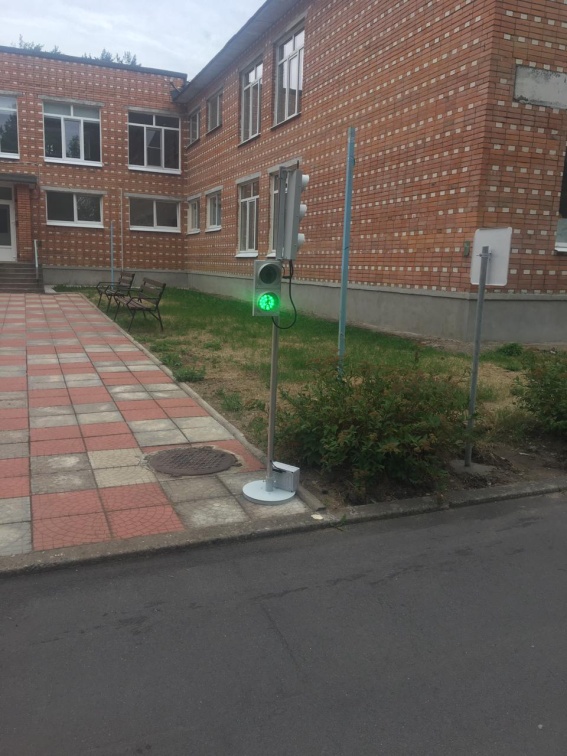 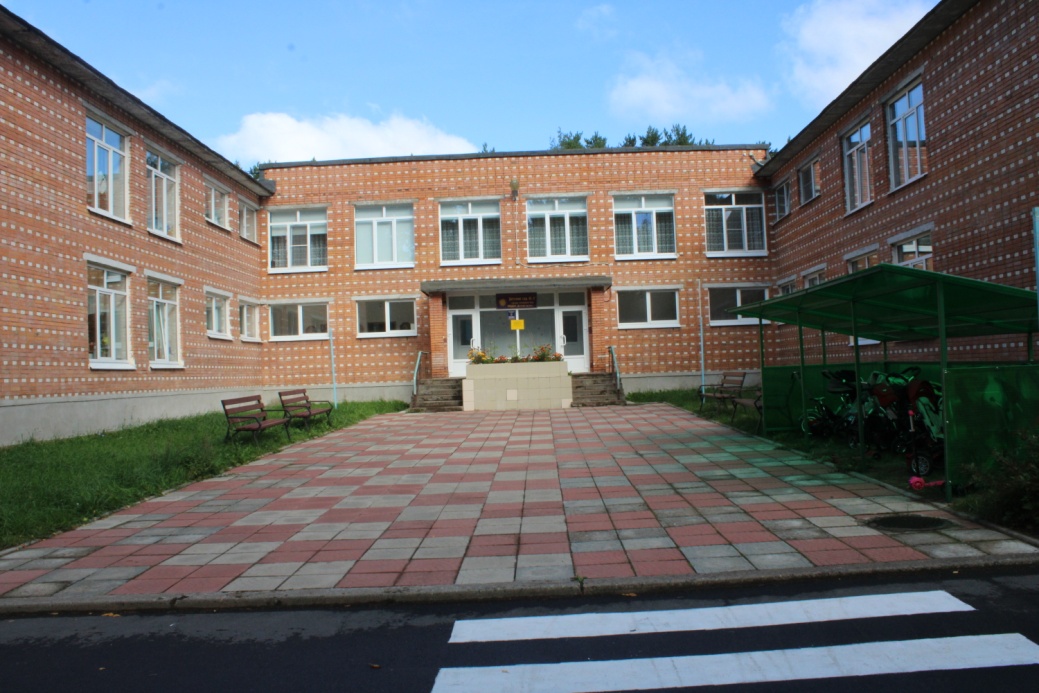 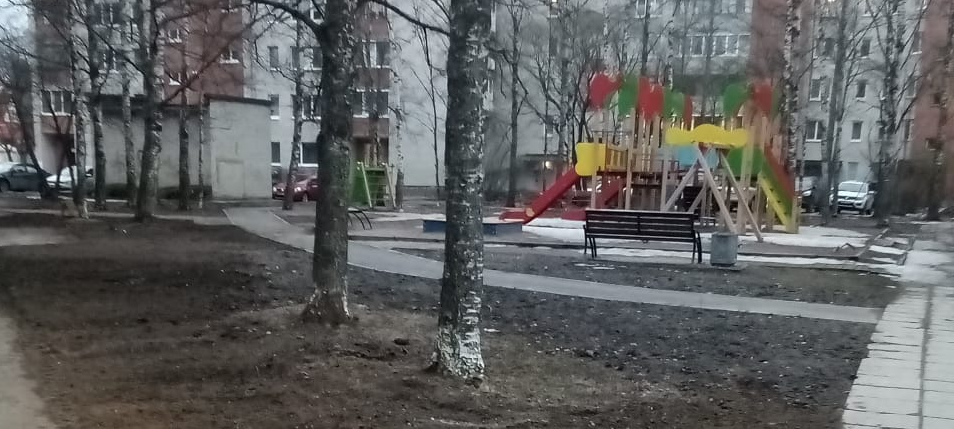 «Мой велодвор»
«Комфортный детский сад»
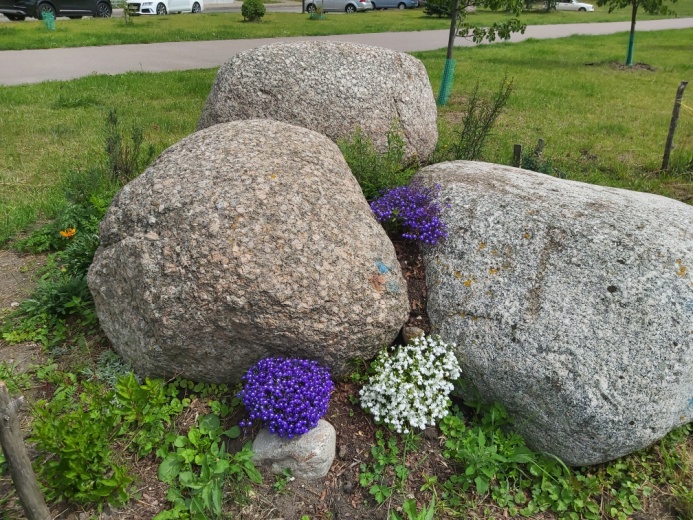 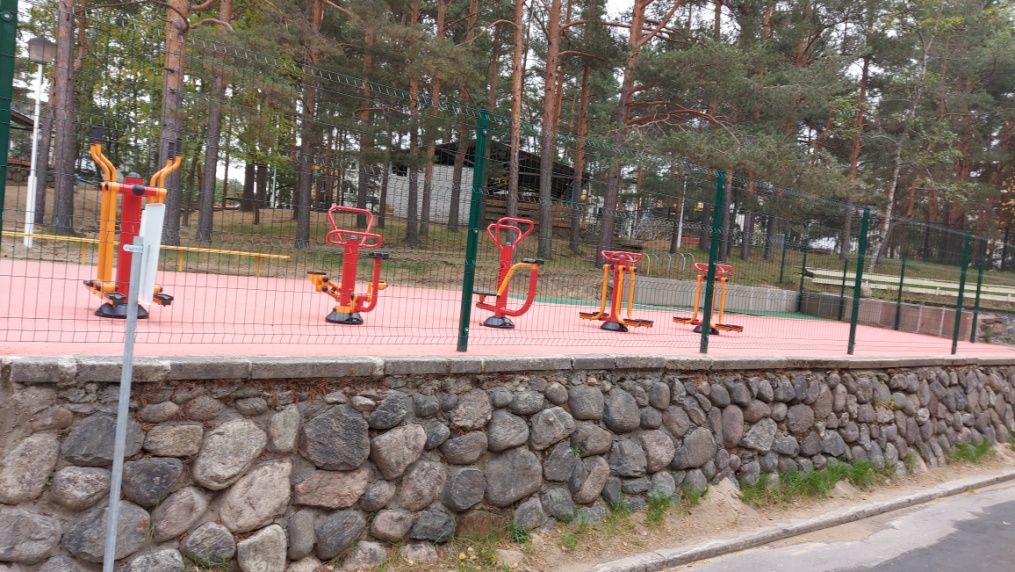 «Камни и Цветы»
«Вежливый пешеход»
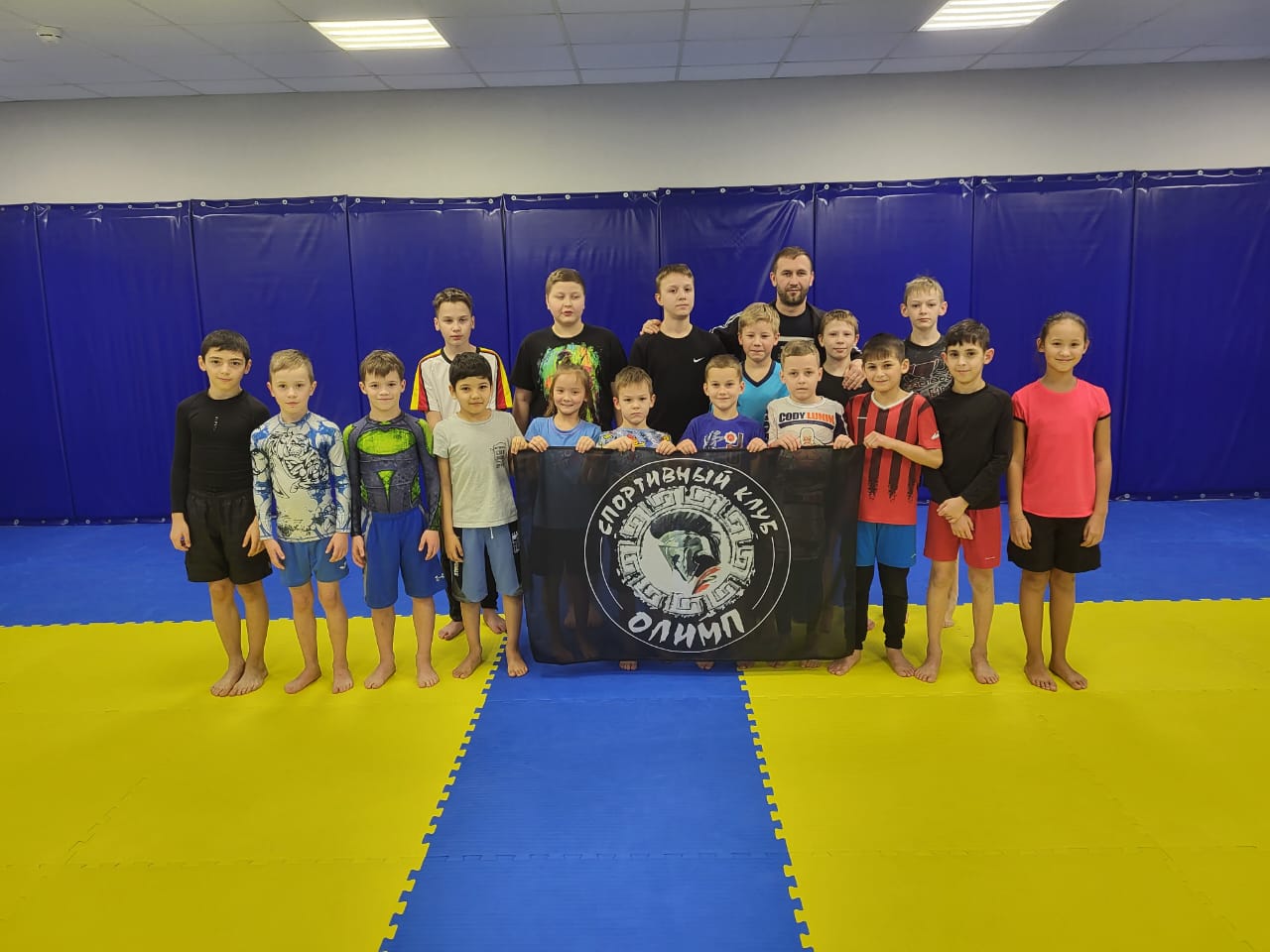 «Малые олимпийские игры»
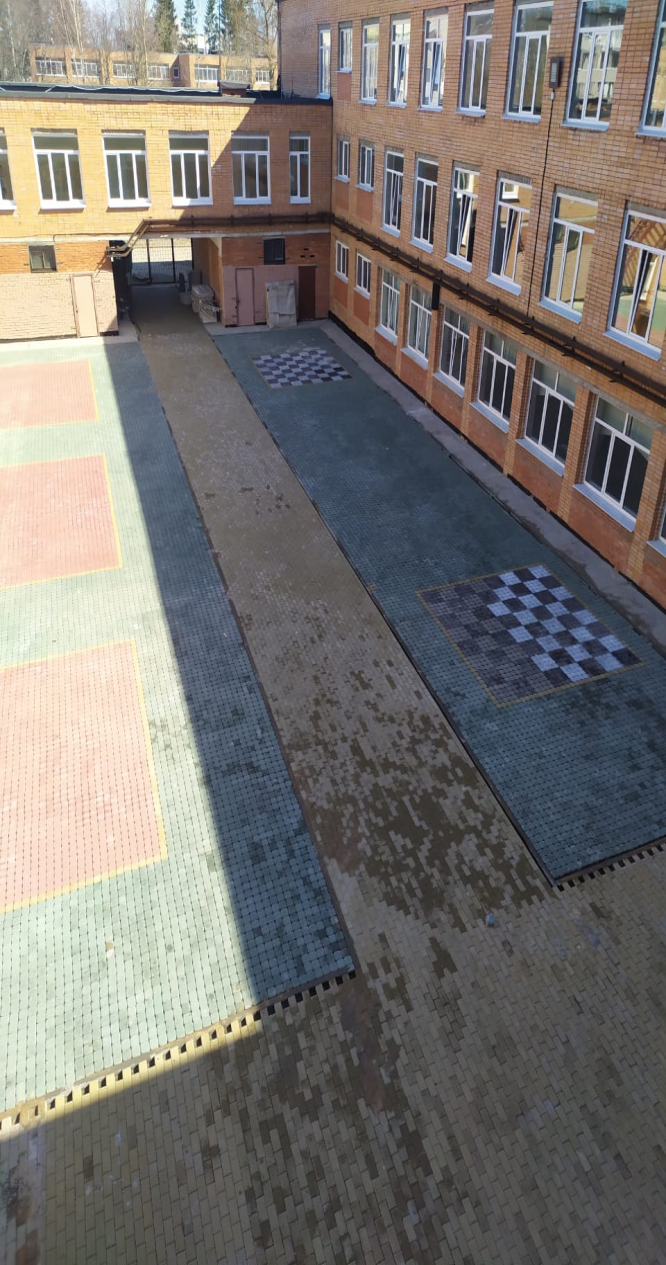 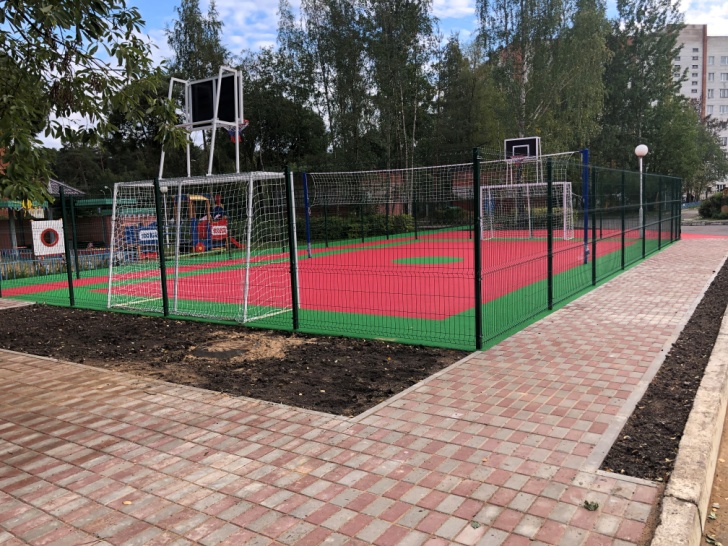 «Спарте быть!»
«Наш школьный двор» 
(инициатива 2019 года)
«Чемпион!»
№31
1
2
5
3
4
Основные отрицательные моменты в части управления общественными финансами
Наличие муниципальных контрактов на сумму 31,5 млн. руб., не исполненных до конца 2021 года, на финансирование которых необходимо было предусмотреть дополнительные ассигнования в бюджете 2022 года
Низкий уровень (92,6%)  исполнения бюджета по расходам
Дефицит бюджета по собственным средствам по итогам исполнения бюджета за 2021 год в сумме 205,9 млн. руб.
Снижение поступлений собственных доходов бюджета на 8,2% по сравнению с 2020 годом
Неравномерность исполнения 
бюджета по кварталам 2021 года (в 4 квартале объем расходов бюджета составил 32,8% от годового)
№32
Основные положительные моменты в части управления общественными финансами
1
3
4
2
Доля бюджетных инвестиций муниципального образования в общем объеме расходов бюджета за исключением субвенций выросла в 2,5 раза по сравнению с аналогичным показателем 2020г.
Формирование и исполнение бюджета в программно-целевом виде (88,2% расходов бюджета исполнено в составе муниципальных программ)
Достижение по итогам года плановых значений «дорожных карт» по заработной плате педагогических работников дополнительного образования и учреждений культуры
Сокращение недоимки по налоговым доходам на 7,6 млн. руб. по сравнению с 2020 годом
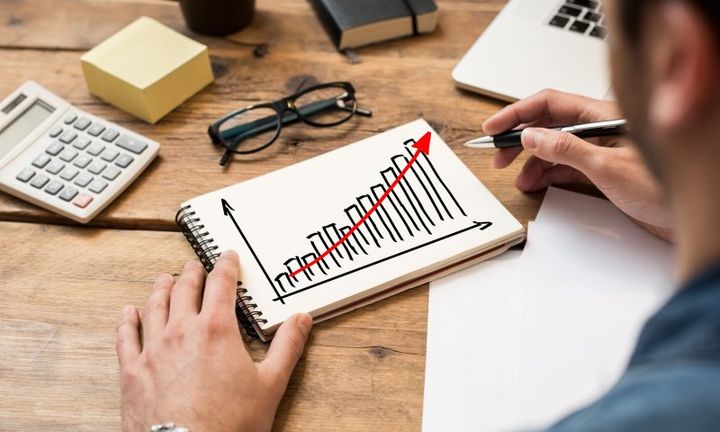 №33
Результаты оценки качества управления муниципальными финансами за 2021 год
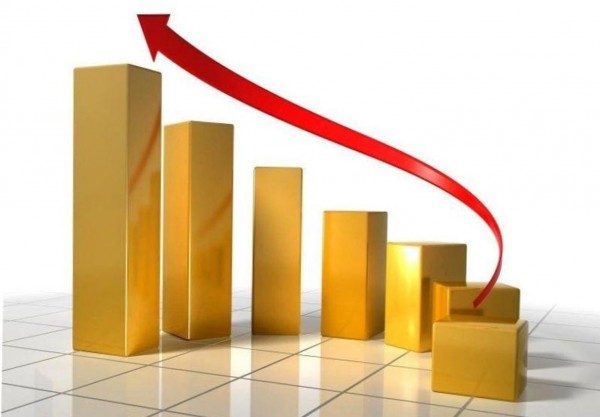 Сосновоборский городской округ занял  1 место по качеству управления муниципальными финансами в Ленинградской области за 2021 год
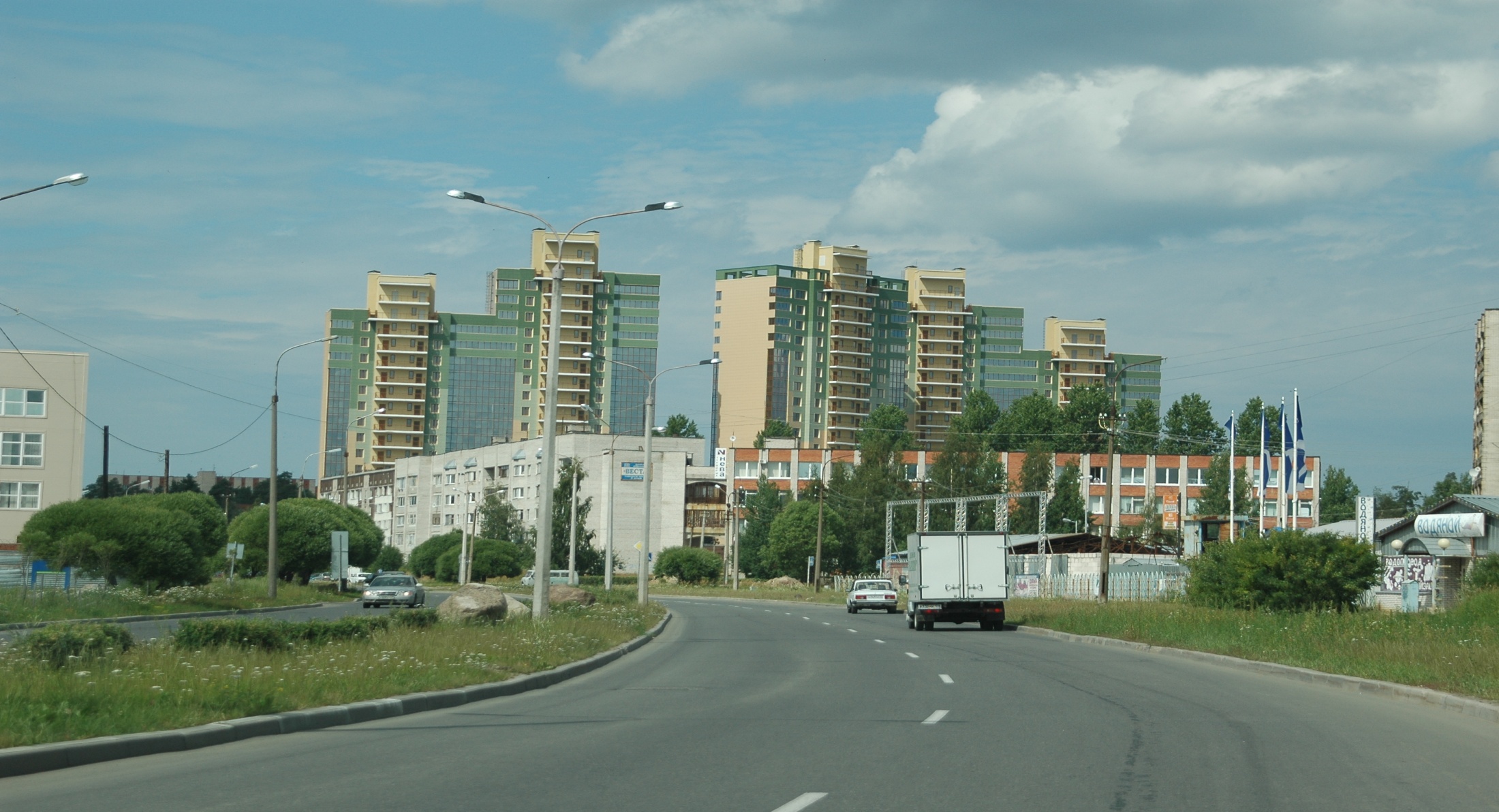 Спасибо за внимание!
Докладчик: Попова Татьяна Рудольфовна,
председатель комитета финансов
Комитет финансов СГО